The Project Schedule
L24.03
LSU rev20220228
L24.03 Project Schedule
1
The project scheduling process
Establishing a project schedule determines the time ordering of tasks, helps identify potential resource conflicts, and provides assurance about completion time.
A well defined schedule is also a very useful tool for monitoring progress.
Developing a project schedule includes the following steps:
Establish the detailed WBS
Determine the task dependence or precedence
Identify time lags
Roll-up time estimates from bottom level WBS
Assign resources (i.e. people) to tasks & resolve conflicts
Identify milestone dates
Implement trade-off if schedule is not acceptable
LSU rev20220228
L24.03 Project Schedule
2
Factor affecting the schedule
Is the WBS complete? 
Undefined tasks or time lags can disrupt the planned schedule
How accurate is the work package time estimate?
Uncertainty in the times for the lowest WBS level will propagate upward during roll-up
What is the level of task dependency?
Dependent tasks can only be accomplished in sequence rather than in parallel.  Thus, increasing the number of personnel will not necessarily reduce the time required to complete the tasks.
What is the availability of personnel resources?
An individual can not focus on more than one task at a time.  Thus, without sufficient personnel independent tasks will need to be done sequentially.
What is the effectiveness of the personnel?
What is the percentage of time per week that personnel can be “on task”?
LSU rev20220228
L24.03 Project Schedule
3
Essential schedule information
A complete WBS provides the first order schedule organization 
All major tasks, subtasks and milestone events should be identified
The WBS units will usually already be in some kind of time ordering
Determine which tasks require the results from some previous task (i.e. task precedence)
For example, you can not install a sensor until the sensor has been specified, ordered and delivered
Determine which tasks can be accomplished in parallel
For example, you can build multiple copies of the same design at the same time.
Identify milestone events and determine if any of these events require a fixed date
Identify and estimate the length of any time lags like shipping time, holidays, exam schedule, time off, etc.
LSU rev20220228
L24.03 Project Schedule
4
Begin “coding” the schedule
Become familiar with project scheduling software such as Microsoft Project
Enter tasks from WBS into scheduling software
Use software features to establish “tree structure” relationship 
Lower level tasks should be clearly associated with a higher level task
Enter “shipping time” or other project specific lags as “tasks” in the schedule
Enter time estimates for lowest level tasks and time lags
These times should then be rolled-up to the higher level summary tasks
Milestone events are indicated by having zero duration
Enter task and milestone predecessor information 
Use software features to enter general time lags such as holidays, exam schedules, etc.
Short tutorial of basic Project or alternatives usage is provided in L24.02
LSU rev20220228
L24.03 Project Schedule
5
Refinements to the schedule
Define the characteristics of your personnel resources and assign these resources to specific task
Take into account effects due to limited personnel availability
Include lags to reflect the effectiveness of personnel
Improve the “parallelism” of your tasks
Check that the schedule is consistent with constraints
Correct any schedule issues
LSU rev20220228
L24.03 Project Schedule
6
Personnel availability
The schedule can be affected by the number of people with appropriate skills available to the project
Individuals can not work on multiple tasks at the same time
If two tasks that would normally be worked in parallel are assigned to the same individual, then these tasks must be made dependent and worked in sequence
This decision is made when assigning resources to tasks
Software like MS Project can automatically examine for resource conflicts and adjust the schedule
Select “Resource Leveling …” from the “Tools” menu
Be careful and save your project before performing any automated leveling.  The automation may not work exactly as you expect.
LSU rev20220228
L24.03 Project Schedule
7
Personnel Effectiveness
Include time lags to reflect the effectiveness of personnel
Keep in mind that there is a difference between “time on task” and “calendar time”
Both available work time and work efficiency must be taken into account
If a task requires 40 hours of work … 
Normal 100% efficient worker will need 1 week calendar time
Worker that can only focus on task for 10 hours per week will need four weeks of calendar time
Schedule software can automatically handle some of these effects by defining the characteristics of particular personnel resources
LSU rev20220228
L24.03 Project Schedule
8
Define personnel resources
Scheduling software should have some ability to define the characteristics of the project resources
Shown is the Resource Information panel in Microsoft Project
These resources can then be assigned to particular tasks and the scheduling program will automatically take into account the resource characteristics
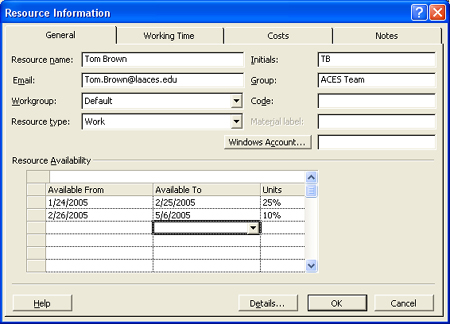 Characteristics of individuals include:
Normal working time
Personal absences
Percent of work week devoted to project
Calendar dates of availability
LSU rev20220228
L24.03 Project Schedule
9
Schedule tasks in parallel
To within personnel constrains, the more tasks you can schedule to run concurrently the shorter your overall schedule will be.
Detailed WBS and task definitions may reveal parallel effort.
Fabrication of duplicates of same design can be run in parallel
Determine requirements early so development of different modules can run in parallel
Take advantage of “natural” time lags
While parts for module A are being shipped, schedule work on module B
LSU rev20220228
L24.03 Project Schedule
10
Check for consistency
Make sure that your schedule is consistent with known constraints
Is there work scheduled when no one will be available?
Is the total work time shown in the schedule consistent with the total time personnel have committed to work?
Are the major milestones occurring on the expected or required dates?
Is the overall duration of the schedule as expected?
LSU rev20220228
L24.03 Project Schedule
11
Tracking your schedule
Once the initial schedule has been established you should monitor progress
In MS Project you can indicate the percentage that a task is done.
If your schedule is on track then you should show all tasks earlier than the current calendar date as being done
There are a few things you can do if you are running behind schedule
Descope the project and eliminate tasks
Increase the number of personnel working on the project
Reassign tasks to more efficient or more available personnel
Increase the number of hours personnel work on the project
LSU rev20220228
L24.03 Project Schedule
12